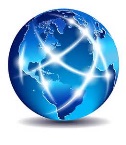 International Atomic Energy Consulting
IAEC
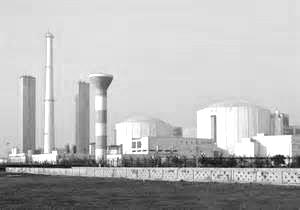 The Stakes in The India Nuclear Energy MarketAssessment and Outlook
Vijay K. Sazawal, Ph.D.
June 6, 2017

Special Summit III on Global Nuclear Energy Markets
The Big Picture: Global Nuclear Power Production 2035
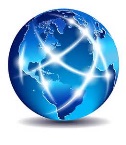 Page 2
International Atomic Energy Consulting
IAEC
The Big Picture: India’s ranking in top global economies
Current Ranking of Top Global Economies 
USA
China
Japan   
Germany
U.K.
France
India
Ranking of Top Global Economies in 2020
China
USA
India	
(Source: IMF Report, 2016)
(Source: Exxon-Mobil 2016 Energy       Outlook)
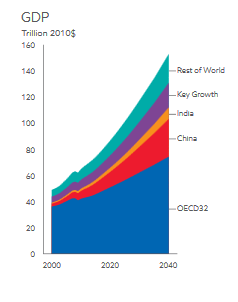 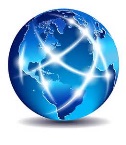 International Atomic Energy Consulting
Page 3
IAEC
The Big Picture: Energy Demand in India
India is the 3rd largest consumer of energy in the world

 India is the 3rd largest producer of electricity in the world. Non-fossil fuels amount to 33% of the energy mix and this number is growing

 India’s population will exceed China’s in the next decade

 India ratified the COP-21 Global Climate Agreement on April 22, 2016, and committed to reducing carbon dioxide emissions intensity by 33% to 35% by 2030 as compared to 2005 levels
(Source: Exxon-Mobil 2016 Energy Outlook)
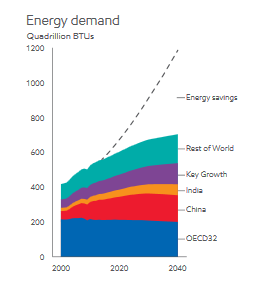 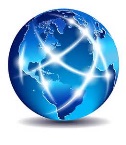 International Atomic Energy Consulting
Page 4
IAEC
Today’S Presenters
Dr. Corey McDaniel
Director, International Programs, INL

Mr. Benjamin Schwartz
Director for Defense and Aerospace, USIBC

Dr. Ravi Grover
Chair, Homi Bhabha National Institute (HBNI)
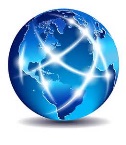 Page 5
International Atomic Energy Consulting
IAEC